Акция памяти
# блокадный хлеб
Вечная слава победителям!
Победа в Великой Отечественной войне - подвиг и слава нашего народа. 
Как бы ни менялись за последние годы оценки и даже факты нашей истории, 9 мая - День Победы - остается неизменным.
Наши потери в войне
Людские потери СССР - 
6,8 млн. военнослужащих убитыми  4,4 млн. попавшими в плен и пропавшими без вести
Общие демографические потери -(включающие погибшее мирное население) - 26,6 млн. человек;
Ленинград
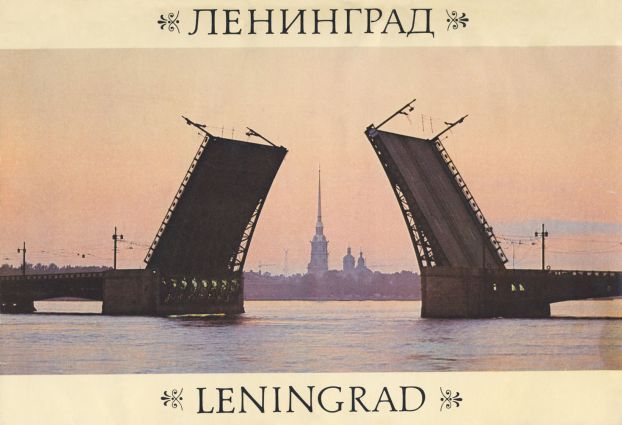 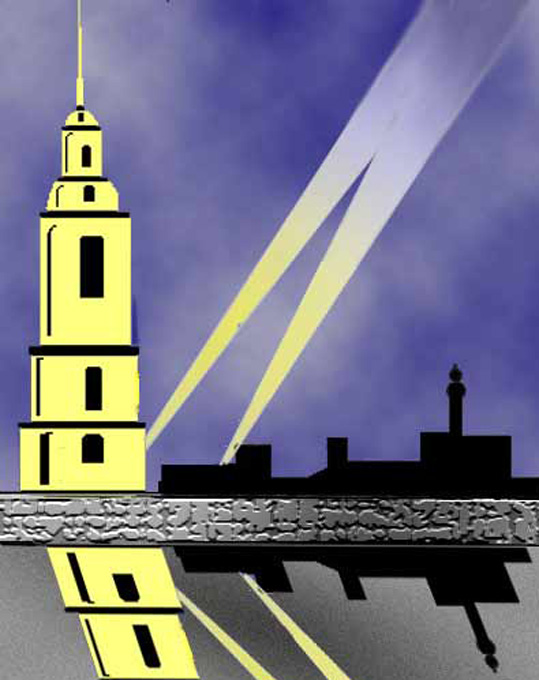 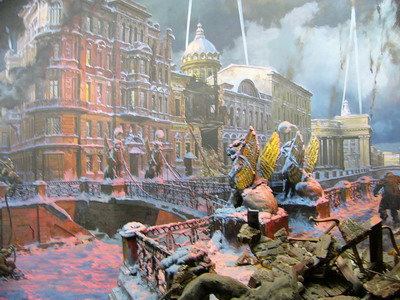 Блокада
Блокада…
Далеко как это словоОт наших мирных светлых дней.Произношу его и вижу снова –Голодных умирающих детей.Как опустели целые кварталы,И как трамваи мёрзли на пути,И матерей, которые не в силахСвоих детей на кладбище нести.
Блокада Ленинграда – это неслыханное испытание человека на человечность, достоинство, любовь к близким, сострадание, сердечность. Эти испытания были ежедневными, страшными, потому что голод представить вообще невозможно, не пережив его…
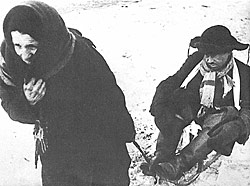 22 июня 1941 г. Германия пересекла границы нашей
страны.
 Темп наступления войск составлял 30 км в сутки.
Захвату города Ленинграда  отводилось особое место.
Противник хотел захватить побережье Балтийского моря и уничтожить Балтийский флот. 
Немцы стремительно прорывались к городу и с июля из Ленинграда стали вывозить жителей и расположенные в городе заводы и фабрики.
Из директивы Гитлера № 1601 от 22 сентября 1941 года «Будущее города Петербурга»
. 

Стереть город Петербург с лица земли. После поражения Советской России дальнейшее существование этого крупнейшего населённого пункта не представляет никакого интереса…
Предполагается окружить город тесным кольцом и путём обстрела из артиллерии всех калибров и беспрерывной бомбежки с воздуха сравнять его с землей. 

Если вследствие создавшегося в городе положения будут заявлены просьбы о сдаче, они будут отвергнуты, так как проблемы, связанные с пребыванием в городе населения и его продовольственным снабжением, не могут и не должны нами решаться. В этой войне, ведущейся за право на существование, мы не заинтересованы в сохранении хотя бы части населения.
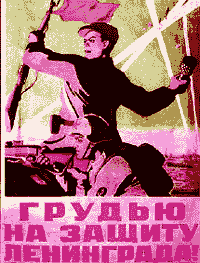 Враг окружил город
 Ленинград оказался в блокадном кольце
Враги подошли близко к Ленинграду и теперь могли обстреливать из пушек все ленинградские улицы
Блокада в цифрах
На момент установки блокады в городе находилось 2 миллиона 544 тысячи человек гражданского населения, в том числе около 400 тысяч детей. 
Кроме того, в пригородных районах (в кольце блокады) осталось 343 тысячи человек. 
В сентябре, когда начались систематические бомбардировки, обстрелы и пожары, многие тысячи семей хотели бы выехать, но пути были отрезаны
БЛОКАДА ЛЕНИНГРАДА
длилась
871 день.
с 8 сентября 1941 г.
по 27 января 1944 г.
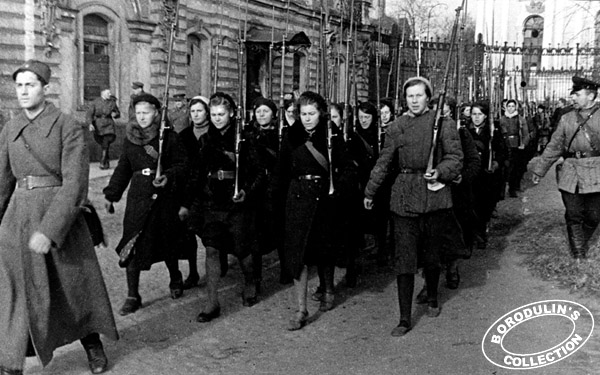 На защиту города поднялись все его жители: 500 тысяч 
	ленинградцев строили оборонительные сооружения,
300 тысяч ушли добровольцам  в народное ополчение,
	на фронт и в партизанские отряды
Рабочие патрули  охраняют  город
Женский строительный батальон
На берегу Невы
Опустели цеха ленинградских заводов. Многие рабочиеушли на фронт. К станкам встали их жёны и дети
Самой страшной оказалась зима 1942 года
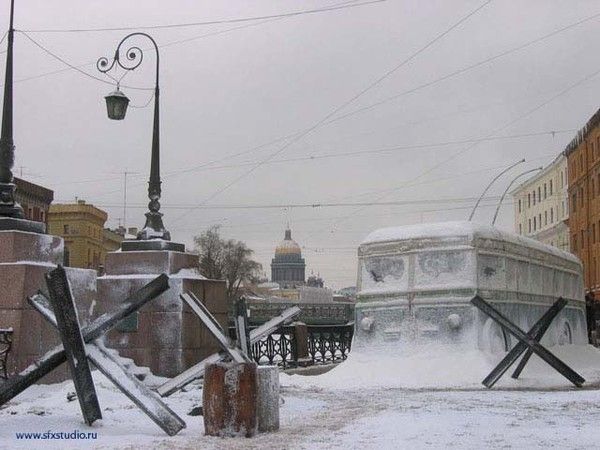 В январе наступили 
сильные морозы


Термометр показывал
 -30 градусов
10 и 11 сентября был проведён переучёт всех съестных припасов, скота, птицы, зерна. Исходя из фактического расхода на обеспечение войск и населения, на 12 сентября имелось: 
муки и зерна на 35 дней 
крупы и макарон на 30 дней
мяса на 33 дня
 жиров на 45 дней
 сахара и кондитерских изделий на 60 дней. 
Почти отсутствовали картофель и овощи.
Питьевая вода стала дефицитом
Каждый день умирало более 4000 тысяч человек
 В январе-феврале 1942 г. умерло 130000
ГОЛОД
Продовольствие в Ленинграде закончилось. А в городе около 2,5 млн. людей. Чем их кормить?
 Далеко за кольцом блокады есть продовольствие – мука, мясо, масло. 
Как их доставить? Только одна дорога связывала блокадный город с Большой землёй.    
 Эта дорога шла по воде.
Только военно - автомобильная дорога, проложенная по льду 
Ладожского озера могла помочь  выжить людям
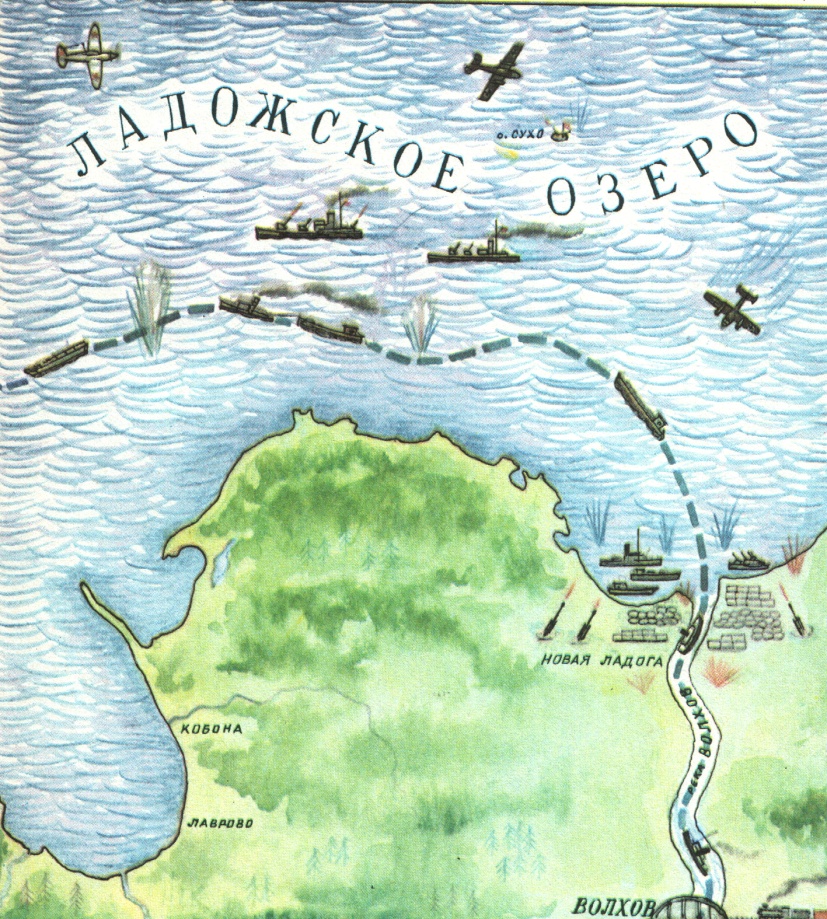 Наступил ноябрь Ладога стала понемногу затягиваться льдом
 К 17 ноября толщина льда достигла 100 мм, что было недостаточно для открытия движения
 Все ждали морозов…
Работники дорожной службы ежедневно измеряли толщину льда на всём озере, но были не в силах ускорить его нарастание 
20 ноября толщина льда достигла 180 мм. На лёд вышли конные обозы…
Расчищали дорогу с помощью лошадей
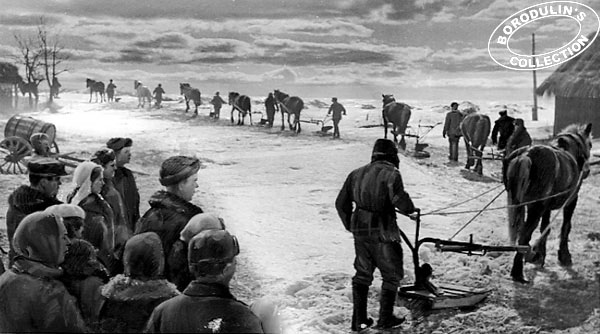 Дорога жизни
Эта дорога спасла от голода многих ленинградцев
На таких машинах перевозили хлеб по льду озера
Хлеб – в  Ленинград, а  детей – в тыл
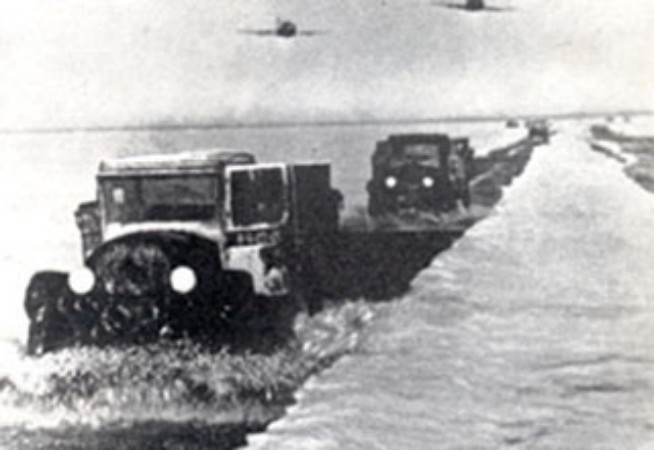 125 грамм – минимальный дневной рацион пищи, который ленинградцы получали в самые суровые дни блокады - с 20 ноября по 24 декабря 1941 года
«Сто двадцать пять блокадных грамм с огнем и кровью пополам…» - писала ленинградская поэтесса Ольга Берггольц
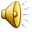 Вглядись в  фотографии и рисунки
и ты поймёшь, как жили
ленинградцы первой блокадной зимой
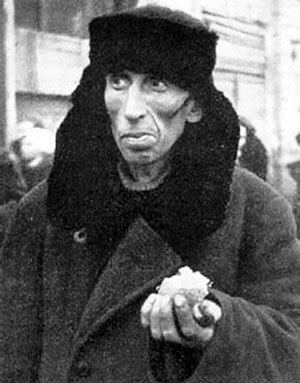 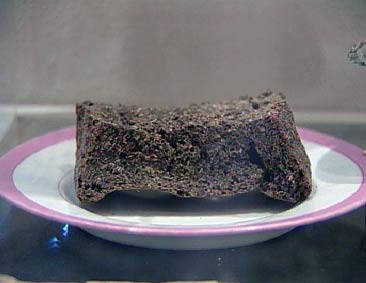 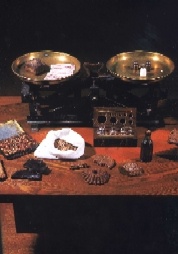 Кусочек хлеба был так мал, что человек не ощущал его веса на руке, а это было все, что можно было съесть
Дети, плача хлеба просили,Нет страшнее пытки такой.Ленинграда ворот не открылиИ не вышли к стене городской
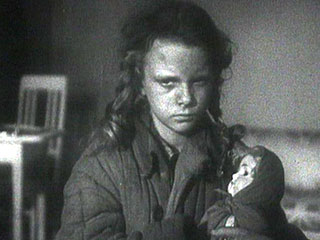 Такие объявления висели во всех булочных Ленинграда
Люди умирали прямо на улицах
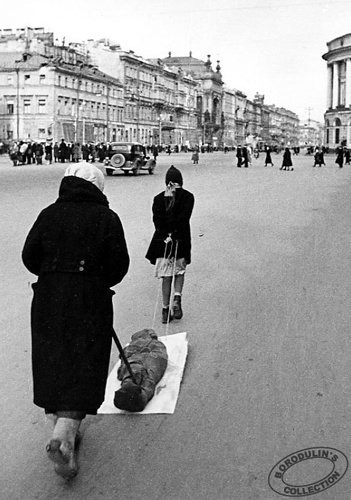 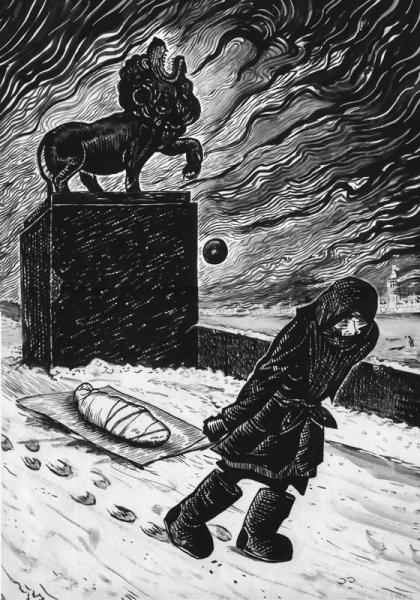 Так хоронили ленинградцев, погибших от голода, убитых при бомбёжке. 
Некому было делать гробы, и не было машин, чтобы 
отвозить их на кладбище
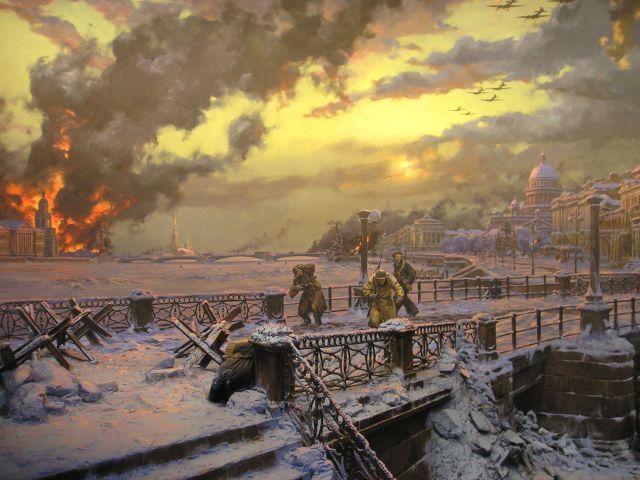 Немцы не оставляли город в покое.
Бомбежки были постоянными
После бомбёжки
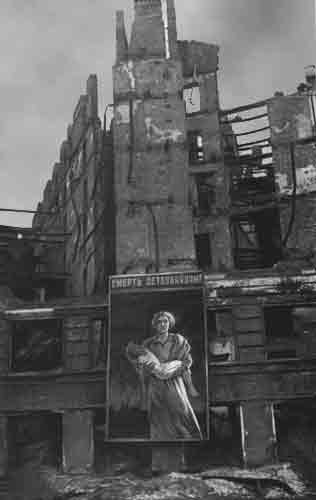 Жертвы первых обстрелов на углу Невского и Лиговского проспектов. Сентябрь 1941
Больше всего страдали старики и дети
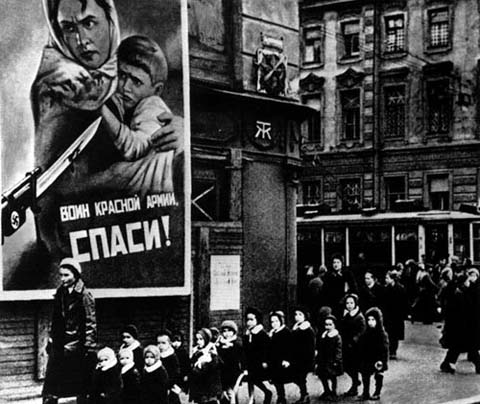 Но хлеб везли в город…
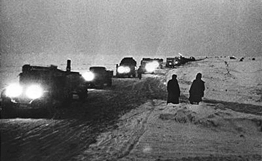 Рецепт блокадного хлеба
мука ржаная дефектная 45%,
жмых 10%, 
соевая мука 5%, 
отруби 10%,
 целлюлоза 15%,
 обойная пыль 5%,
 солод 10%
добавляли в тесто различные ингредиенты органического происхождения, например опилки из древесины -  доля опилок  иногда составляла более чем 70%;
Таня
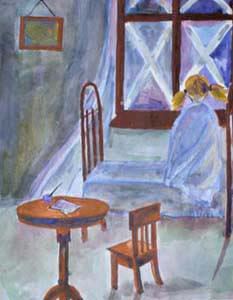 В осаждённом Ленинграде 
Эта девочка жила.
В ученической тетради
Свой дневник она вела.
В дни войны погибла Таня,
Таня в памяти жива:
Затаив на миг дыханье,
Слышит мир её слова:
«Женя умерла 28 декабря в
 12 часов 30 минут утра 1941
года. 
Бабушка умерла 25 
января в 3 часа дня 1942 года..»
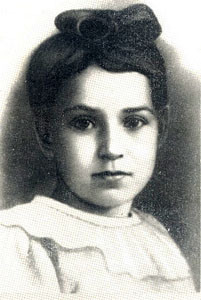 А в ночи пронзает небо
Острый свет прожекторов.
Дома нет ни крошки хлеба,
Не найдёшь полена дров.
От коптилки не согреться
Карандаш дрожит в руке,
Но выводит кровью сердце
В сокровенном дневнике:
«Лека умер 12 марта в 8 часов утра 
1942 года. 
Дядя Вася умер 13 апреля
в 2 часа дня 1942 года».
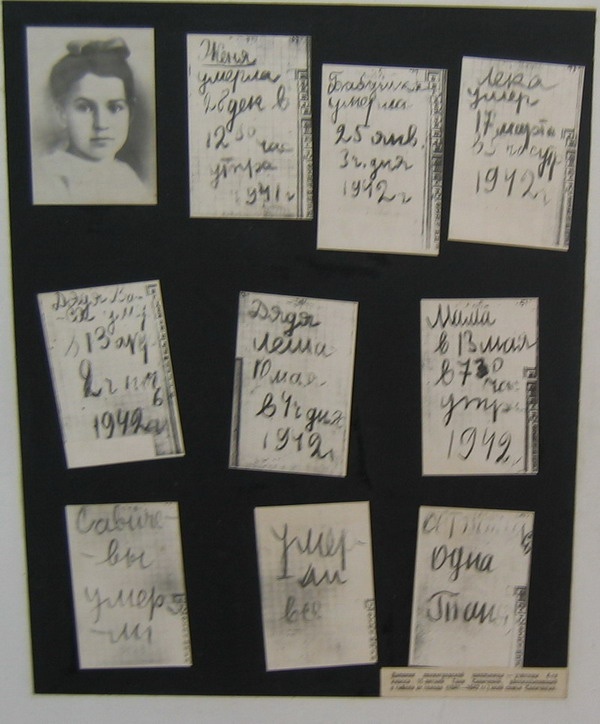 Отшумела, отгремела
Орудийная гроза,
Только память то и дело
Смотрит пристально в глаза.
К солнцу тянутся берёзки,
Пробивается трава,
А на скорбном Пискарёвском
Остановят вдруг слова:
«Дядя Лёша умер 10 мая 
в 4 часа дня 1942 года.
Мама – 13 мая в 7 часов 
30 минут утра 1942 года
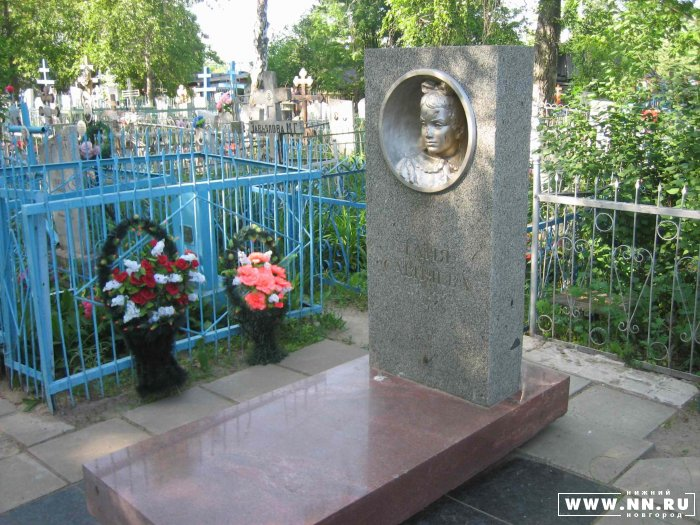 У планеты нашей сердце
Бьётся гулко, как набат.
Не забыть земле Освенцим,
Бухенвальд и Ленинград.
Светлый день встречайте, люди,
Люди, вслушайтесь в  дневник:
Он звучит сильней орудий,
Тот безмолвный детский крик:
«Савичевы умерли. Умерли все. Осталась одна Таня!»
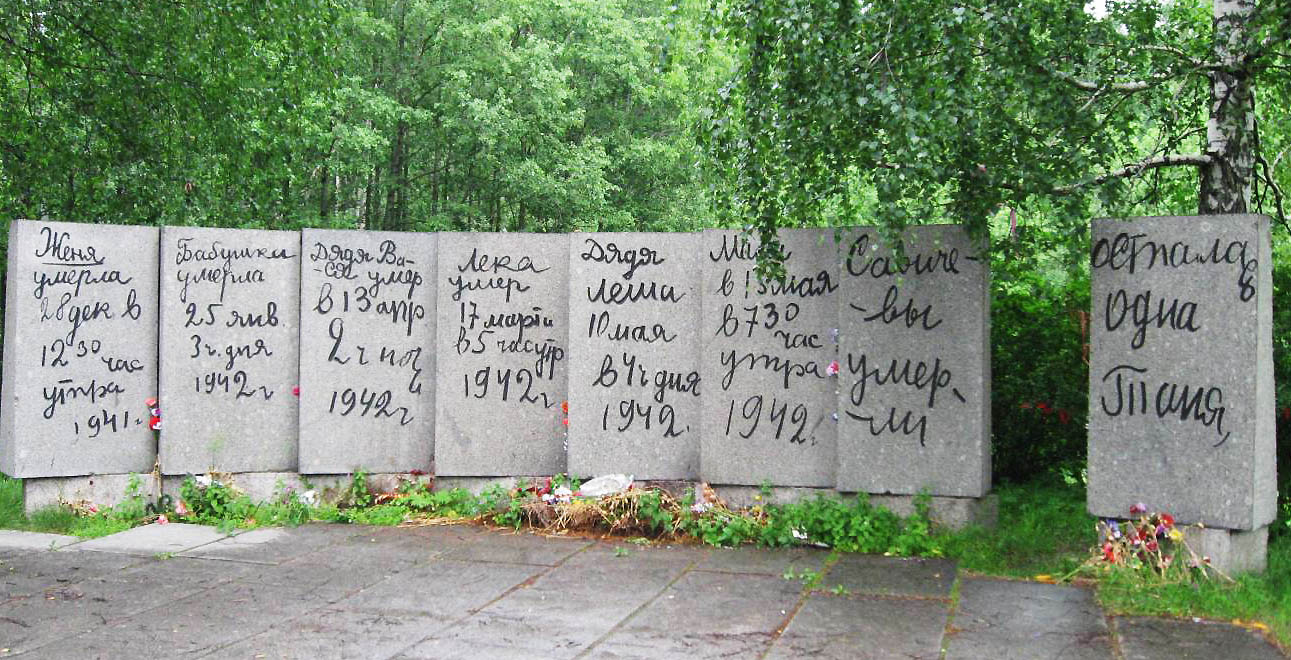 Зимой 1941-1942 г. в городе развелось много крыс. Они нападали на полуголодных  и обессилевших стариков и детей. Никаких кошек или собак в городе к этому времени уже не осталось - кто не погиб и не ушел, того съели. Крысы не только уничтожали и без того скудные запасы продовольствия, они были и потенциальными разносчиками чумы.
 «3 декабря 1941 года. Сегодня съели жареную кошку. Очень вкусно», - записал в своем дневнике 10-летний мальчик. Тем не менее некоторые горожане, несмотря на жестокий голод, пожалели своих любимцев.
«Весной 1942 года полуживая от голода старушка вынесла своего кота на улицу погулять. К ней подходили люди, благодарили, что она его сохранила».
 
«В марте 1942 года вдруг увидела на городской улице тощую кошку. Вокруг нее стояли несколько старушек и крестились, а исхудавший, похожий на скелет милиционер следил, чтобы никто не изловил зверька».
 
«В апреле 1942 года, проходя мимо кинотеатра «Баррикада», увидала толпу людей у окна одного из домов. Они дивились на необыкновенное зрелище: на ярко освещенном солнцем подоконнике лежала полосатая кошка с тремя котятами. Увидев ее, я поняла, что мы выжили». 
		(из воспоминаний людей, переживших блокаду)
Цифры блокады
За годы блокады погибло по разным данным от 400 тыс. до 1 млн. человек. 
Причем только 3% из них от бомбежек, артобстрелов и т.д., а остальные 97% от голода.
Детям - юным героям Ленинграда. 1941-1944 гг. -Цветок
Почти 900 дней (8 сентября 1941 г.- 27 января 1944 г.) Ленинград жил и боролся во вражеском кольце. 
Неимоверные трудности и страдания пережили ленинградцы в дни небывалой в истории блокады
18 января 1943 год
После 7- дневных боёв
войска Волховского и 
Ленинградского фронтов
соединились и тем самым
прорвали блокаду Ленин-
града
18 января 1943 года блокадное кольцо было прорвано
За залпом залп, гремит салют.Ракеты в воздухе горячемЦветами пёстрыми цветут.А ленинградцы тихо плачут…
930000 участников обороны Ленинграда награждены медалью «За оборону Ленинграда»
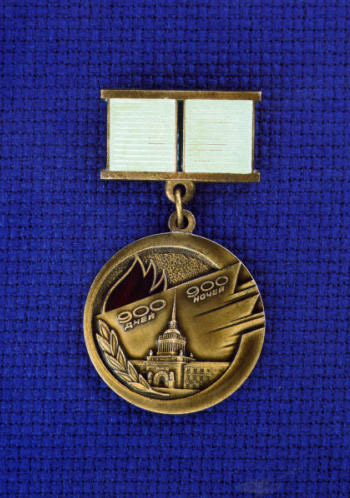 Санкт Петербург. Памятник Защитникам Ленинграда.           Площадь Победы на Московском проспекте
Санкт-Петербург. Пискарёвское кладбище.Здесь похоронены воины,защищавшие город и жители,погибшие в блокаду
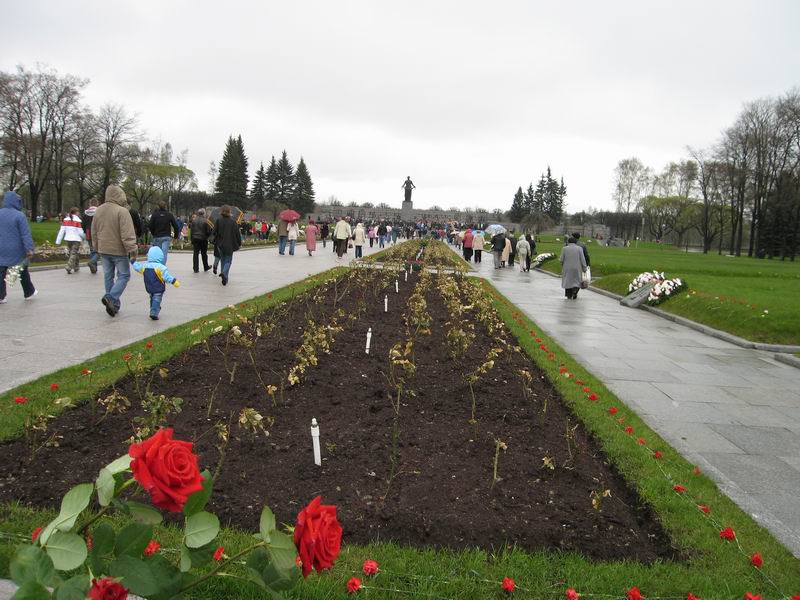